S106 agreements
Issues and approaches
Stephen Ashworth


16 July 2015
1
S106 agreements - Issues and approaches
Policy

CIL

Financial viability

Clauses and approaches

Soft options post-CIL

Boilerplate issues

Managing planning obligations
16 July 2015
2
Policy
Development Plan

What does the development plan say?

What standards/requirements are set?

What happens if standards/requirements are not met? 

Neighbourhood plan

Other Guidance

NPPF

NPPG

SPD
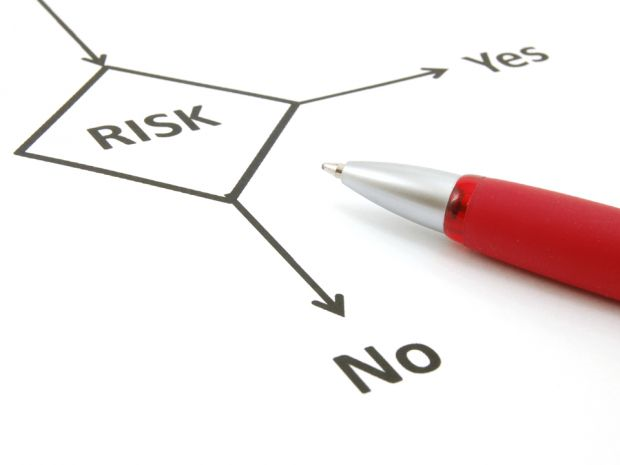 14/07/2015
3
Policy
Case Study
Mid Devon Council

The Council's development plan set an affordable housing requirement of 35%

In its draft charging schedule in 2013, the Council used an affordable housing proportion of 22.5% to calculate CIL rates, arguing it was the average amount currently being achieved

The inspector was very critical of this approach, stating the resulting CIL rate was so high it was a ‘serious risk to affordable housing  provision’ 

He ordered the Council to slash the charge for dwelling houses from £90 to £40 per sq m (which the Council acknowledged was a viable CIL rate if 35% affordable housing provision was assumed)
14/07/2015
4
Policy
Case Study
Contrast with Exeter Council

The Council's policy also had a target to affordable housing provision of 35% subject to viability

The Council decided to use a 25% affordable housing percentage from a SPD to calculate its CIL rate, resulting in £80 per sq m

Initially the inspector said it would 'not be appropriate' for her to accept a CIL rate based on the SPD rather than the adopted core strategy and asked the Council to review the implications of 35% affordable housing for site viability

The inspector decided that the Council's subsequent calculations suggested there would be sufficient development value to support 35% affordable housing and a residential CIL rate of £80 per sq m
14/07/2015
5
CIL
CIL Regulations

CIL should be a residual figure after development plan requirements are met

Charging schedules 

by area
by intended use
by size

Regulation 123 lists
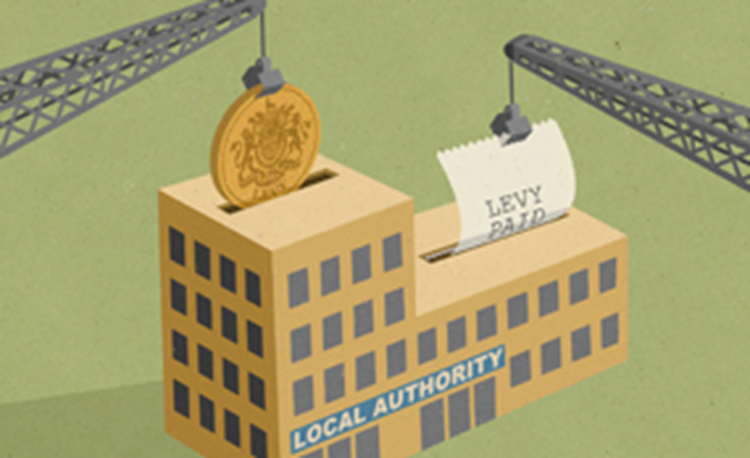 14/07/2015
6
CIL: Regulation 122/123 tests
Regulation 122

Regulation 122 compliance required where obligation is a "reason for granting planning permission"

Decision making process/S106 confirmation

Regulation 123

Reduces ability to "pool" funds - no more than 5 obligations

Seeks to prevent no "fake tariffs" 
Reduces ability to "double dip" by reference to "relevant infrastructure"
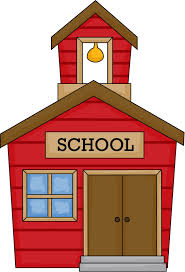 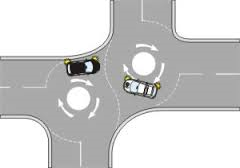 14/07/2015
7
CIL Case study
Greenwich Regulation 123 list
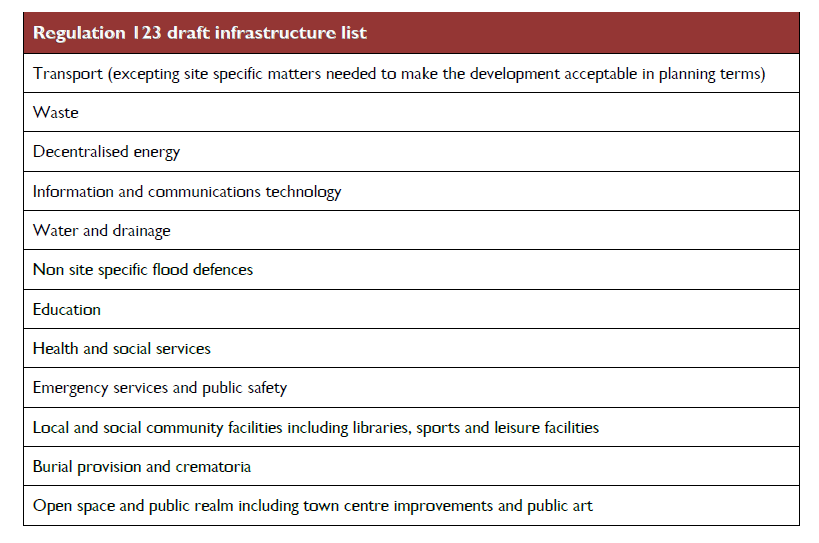 14/07/2015
8
CIL Regulation 123 list
How detailed should the list be?

The more you include, the harder it is to craft residual s106 obligations
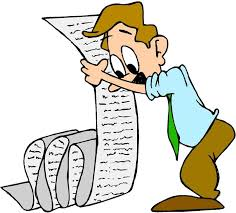 14/07/2015
9
CIL Case study
Wokingham CIL charging schedule
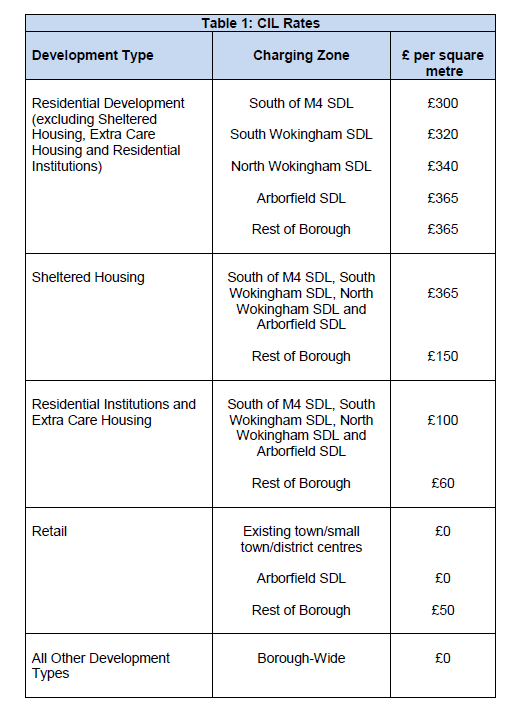 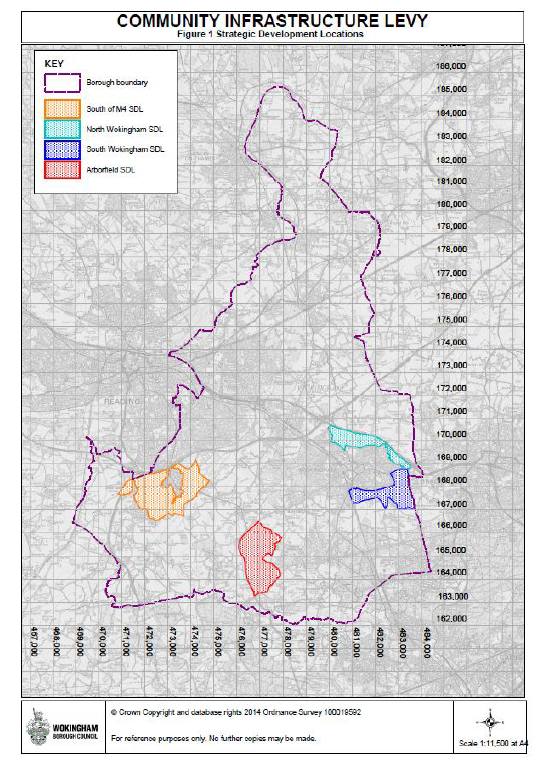 14/07/2015
10
CIL Case Study
Tower Hamlets CIL charging schedule
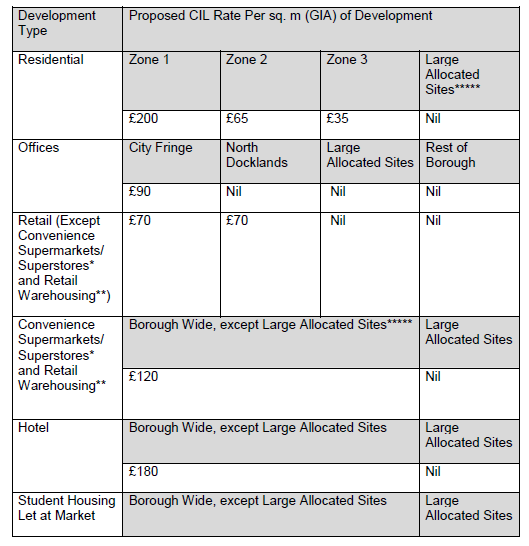 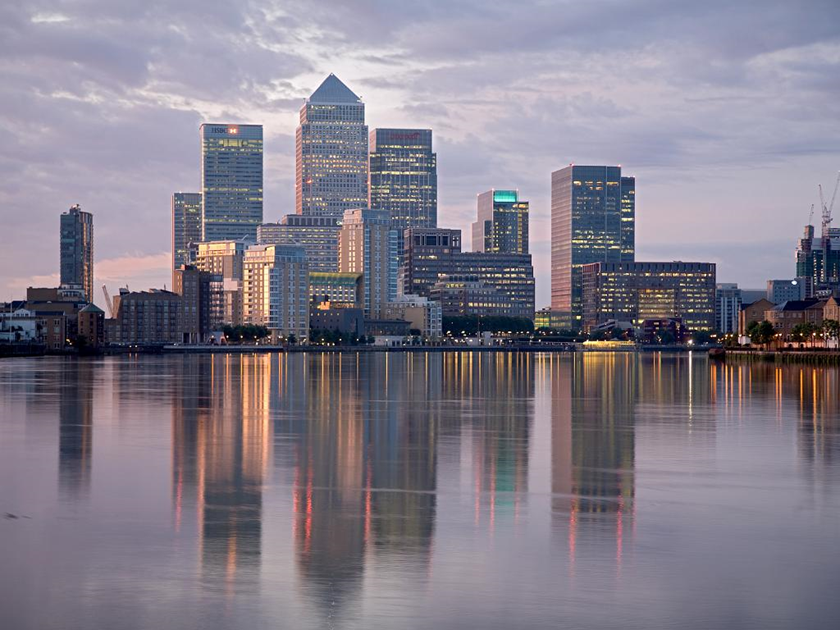 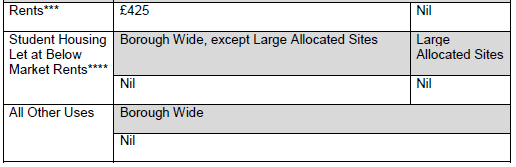 Nil rate zone around Canary Wharf
14/07/2015
11
CIL QUIZ
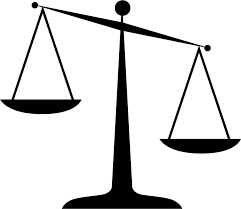 Is it lawful?
Roundabout to serve 10 equally sized development sites

Scenario 1: Developer 1 gives obligation to pay for it all

Scenario 2: Developers 1-5 pay 10% each, developer 6 gives planning obligation to pay 10%

Scenario 3: Developer 1 wants to provide less affordable housing because of cost of roundabout
14/07/2015
12
CIL QUIZ
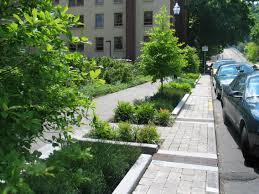 Is it infrastructure?
Green infrastructure?

Public art?

Town centre managers?

Voluntary sector?

Historic environment?
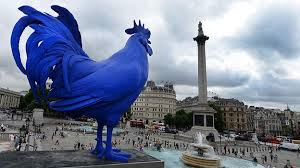 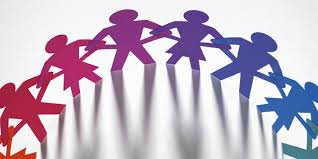 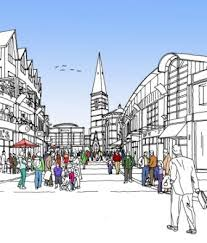 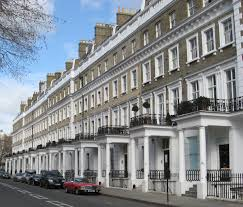 14/07/2015
13
CIL QUIZ
Is it infrastructure?
Definition in s216(2) Planning Act 2008, though not exhaustive:

“infrastructure” includes—

(a) roads and other transport facilities,

(b) flood defences,

(c) schools and other educational facilities,

(d) medical facilities,

(e) sporting and recreational facilities, and

(f) open spaces

[affordable housing?].
14/07/2015
14
Financial Viability
Development plan policies assumed viable through development cycle
Viability only relevant if departure from development plan policy
What justification needs to be given to LPA?
What justification needs to be given to Councillors?
What information needs to be available to the public?
What information needs to be given to the Secretary of State?
14/07/2015
15
Case study
Greenwich
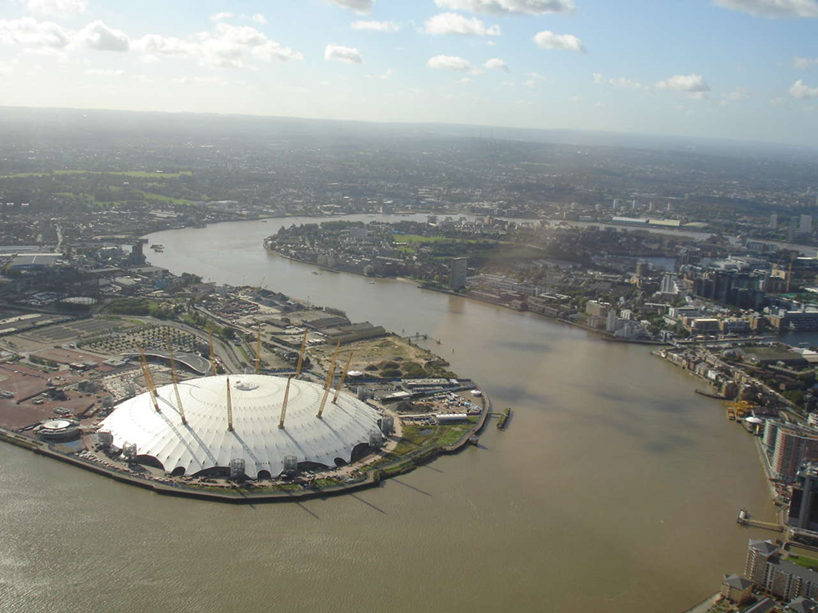 14/07/2015
16
Case study
Greenwich
The Council's affordable housing target is currently set at 35%

If a developer's proposal does not meet this target, the developer has to produce a viability report, which they can request to stay confidential

In May 2015, the Council published a consultation document proposing that this viability report should be included in the proposed new local information requirements list for planning applications (local list)

If the applicant does not provide the information specified, the application will be considered "invalid and will delay the processing of the application until the information is supplied."
14/07/2015
17
Case study
Shell Centre
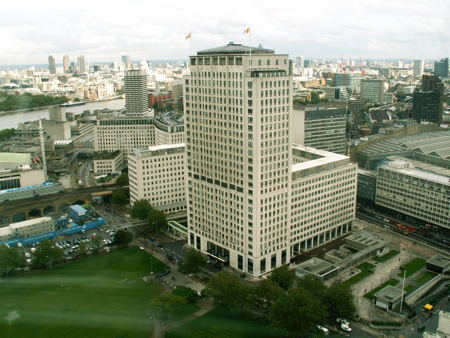 14/07/2015
18
Case study
Shell Centre
Local resident, George Turner, mounted a legal challenge against the Shell Centre redevelopment

Turner argued that the planning inspector had failed to properly consider the viability of the proposed scheme and the level of affordable housing in coming to his recommendation

He claimed that the inspector should have insisted that a confidential viability report was disclosed to the inquiry, rather than relying on a review of the report produced for the Council

In June 2015 the Court of Appeal refused to quash permission
14/07/2015
19
Clauses and approaches
Primary obligations

Affordable Housing

Transport

Education

Public Realm
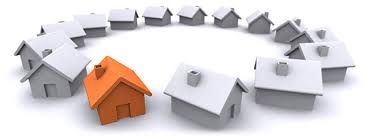 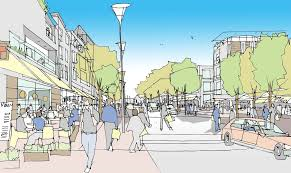 14/07/2015
20
Affordable Housing
Standard

Delayed

Clawed back

Clawed back cash

Payments in lieu

s106BA applications

s106BC appeals
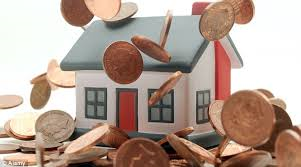 14/07/2015
21
Case study
Eastern Quarry, Kent
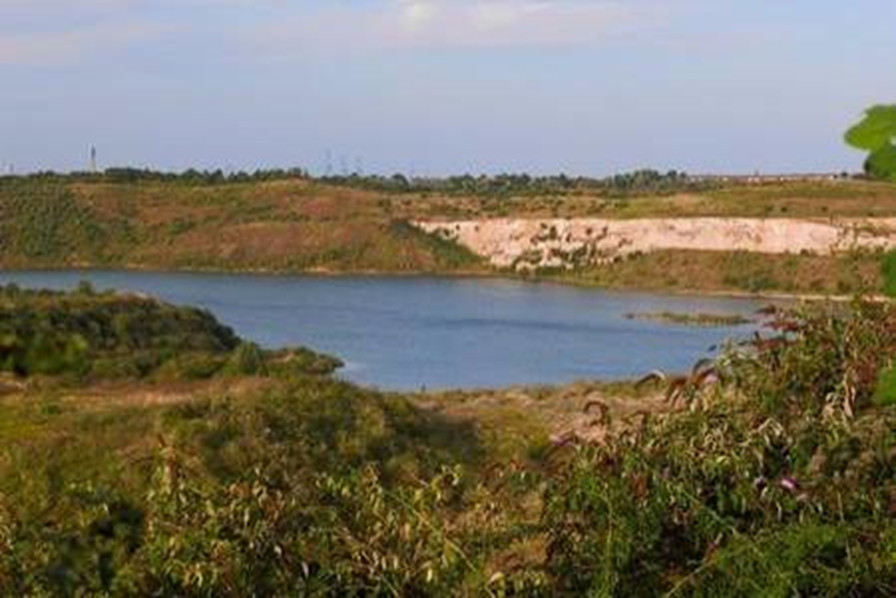 14/07/2015
22
Clauses and approaches: Eastern Quarry
Transport
£40m towards strategic transport
transit routes
connection fees
Education
school provision
option to commute and KCC to build
payment by Council towards spare capacity, including land
co-location
Public Realm
management companies
service charges
Affordable
14/07/2015
23
Public Realm and Long term maintenance
Public/private maintenance

Controls on access

Quality 

Use
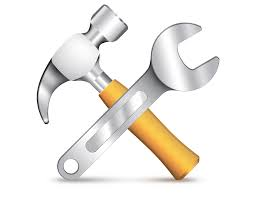 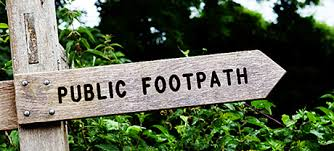 14/07/2015
24
Case study
Granary Square, Kings Cross
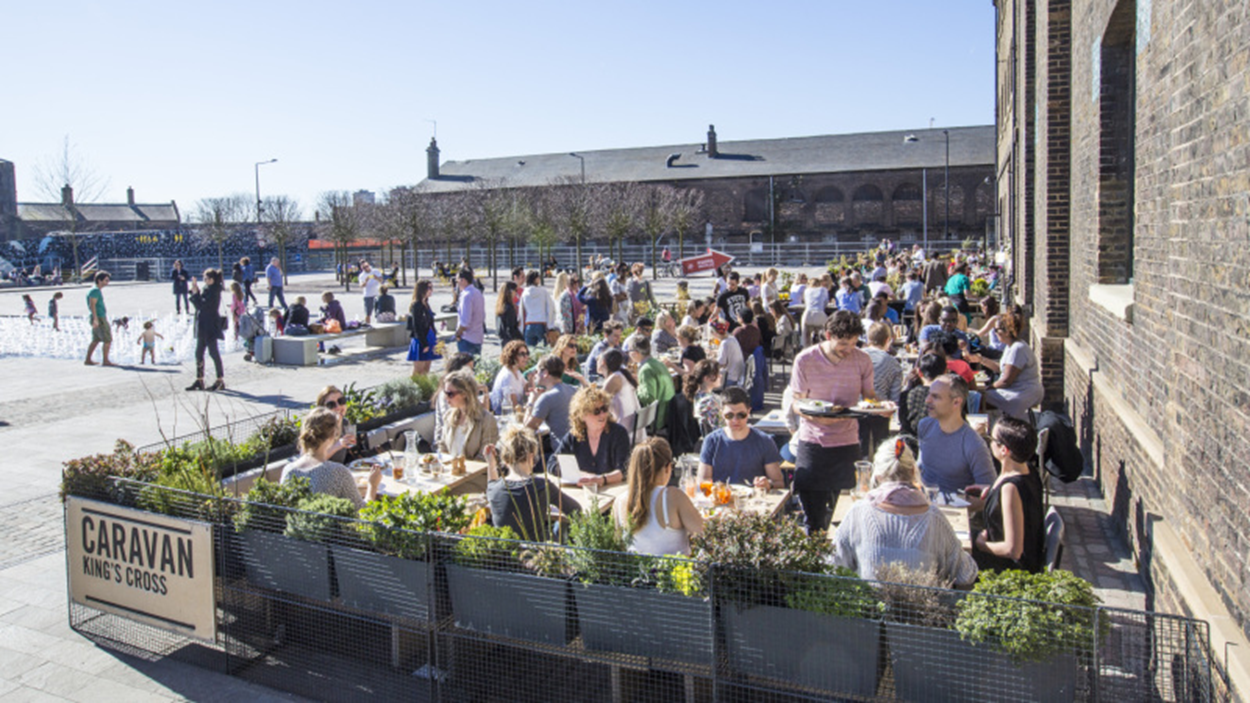 14/07/2015
25
Growth of non-infrastructure obligations
Local labour

Sustainability

Apprenticeships
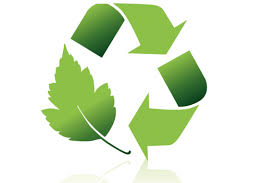 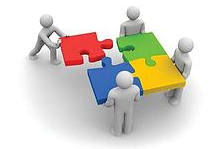 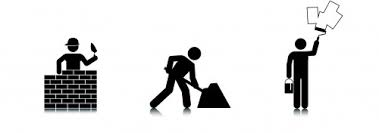 14/07/2015
26
Boilerplate issues
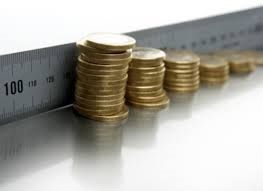 Interest

Indexation

Repayments

Use of money

Enforcement
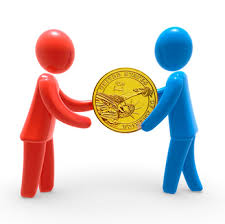 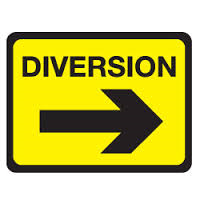 14/07/2015
27
Enforcement protocols/Section 106 - Practical Examples III
Croydon - Development of Whitgift Centre 
Hierarchy of Enforcement
Developer
1
Leaseholder
Council
2
Landowner
3
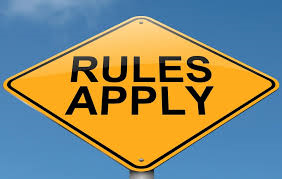 14/07/2015
Conclusions and Reminders
Land values
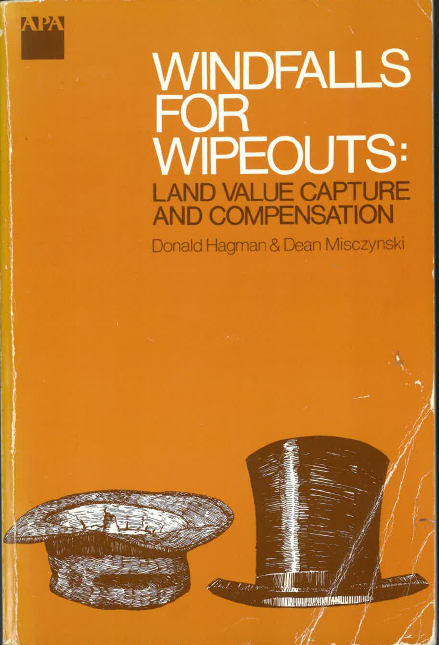 14/07/2015
29
Conclusions and Reminders
Planning not viability
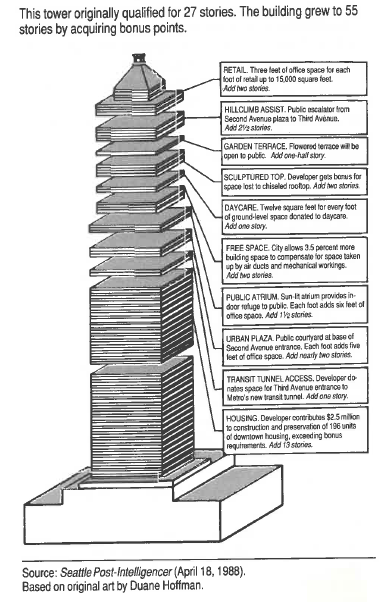 14/07/2015
30
Questions?
14/07/2015
31